Level of Patient Satisfaction With Regard To OPD Services In Venkateshwar Hospital
Col Ravi Kishor Chauhan, SM
PG/17/046

30th May , 2019
Level of Patient Satisfaction
30th May, 2019
Introduction
Satisfaction is a multidimensional construct.  Satisfaction with quality of health care provision can be conceptualized as degree of congruency between patient expectation of services and his perception of services received.

In the modern era, the quality of services provided by the health sector is increasingly being measured by patient’s experiences.  Thus understanding of patient expectation and their level of satisfaction is of utmost importance for provision of good quality of health care.

 Against this background, the present study was conducted to measure the satisfaction with health care facilities in OPD (Outpatient Department) of Venkateshwar hospital.
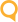 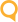 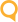 [Speaker Notes: Have to find a good cartoon!!]
Introduction
Tools developed to measure patient satisfaction have varied over time, but they generally take one of two forms: episode-specific or general. 

In 2002, CMS and the Agency for Healthcare Research and Quality (AHRQ) initiated development of the HCAHPS survey. based on specific criteria within the nine domains: Communication with nurses, Communication with doctors, Responsiveness of hospital staff, Hospital environment, cleanliness, and noise, Pain, Communication regarding medications, Discharge, overall rating and  Willingness to recommend.
 
Customized, standardized, and validated surveys can be used in the health-care setting successfully as quality-improvement tools. It is not a “one size fits all” type of instrument.
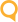 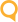 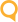 [Speaker Notes: Have to find a good cartoon!!]
Introduction
Outpatient Department in any hospital is considered to be shop window of the hospital. Patient satisfaction is as important as other clinical health measures and is a primary means of measuring the effectiveness of health care delivery. 
 
 High expectation from a medical organization is a positive indicator of its reputation the society and is very important for attracting patients. 
Hospitals have evolved from being an isolated sanatorium to five star facilities. The patients and their relatives coming to the hospital not only expect world-class treatment, but also other facilities to make their stay and visits comfortable in the hospital including the Out Patient Department.
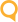 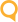 [Speaker Notes: Have to find a good cartoon!!]
Introduction
Patient as a Consumer:  Marketing experts are aware that consumers make their decision about utilization of services on the basis of their perception of the service rather than the reality. Marketing and patient satisfaction have become of paramount importance as mouth-to-mouth publicity and personal referral is the most common and influential cause of using a particular health facility. 
Quality:  It is defined as an inherent and distinctive attribute of a product or service.
Attributes of Quality of Healthcare:  The key properties of healthcare that constitute quality as: Effectiveness, efficiency, optimality, acceptability, legitimacy and equity.  
Keeping above points in mind, the present study made an attempt to focus on various aspects of health care provided by Out Patient Department in relation with patient’s satisfaction.
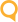 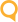 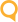 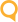 [Speaker Notes: Have to find a good cartoon!!]
Hospital Profile
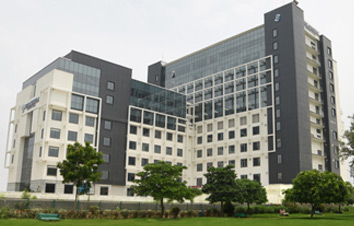 Hospital Profile
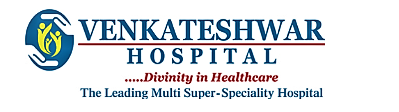 At Venkateshwar Hospital, state of the art technology and dedicated medical practitioners have been brought together under one roof for giving ethical medical care. 

Vision: To position ourselves in the lead role on the global healthcare map.
Mission: To achieve global excellence in healthcare with evidence based ethical clinical practices by the team of highly skilled professionals by using cutting edge technology
Commitment: To constantly upgrade our human & technological resources in order to keep pace with best global development in medical science.
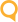 Outpatient Department (OPD)
First point of contact between patient and hospital staff. 
It is a part of the hospital with allotted physical facilities and medical and other staff in sufficient numbers, with regularly scheduled hours to provide care for patients who are not registered as inpatients.  It is visited by large section of community .
The human relation skill/ Public relation functions are of utmost importance in the OPD of a hospital. OPD is a very important wing of hospital serving as a mirror.
Outpatient Department is one of the department of the hospital which cares for the ambulatory patient who come for diagnosis, treatment and follow up.
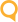 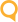 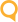 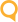 OPD – Role and Functions
To provide for the community a major source of specialist diagnostic medical opinion by mixing the knowledge, skills and ability of the specialist and supported by the resources of the hospital.
These include not only the physical resources but also the materials and machines, which facilitates early diagnosis with support of paramedical staff and other allied health profession
To treat on ambulatory and domiciliary basis all cases which can be treated in the Outpatient Department.
To refer patients for admission to the hospital of those who need it. About 80% of total admissions are through OPD.
To carry out after care and medical rehabilitation, when necessary, after discharge from hospital.
To carry out preventive and promotive services through provision of immunization, screening, antenatal, counselling, and family welfare clinics etc.
To compile, collate and analyze records of patients using outpatient services for epidemiological, social clinical research and for periodic assessment of clinical outcomes etc.
Analysis of Venkateshwar Hospital OPD
OPD Visit Summary w.e.f. 01 October 2018 to 18 April 2019 was obtained from HMIS
Monthly average number of patients = 20,318 
New patient registration = 4000 per month (Approx)
The percentage factor of each specific OPD of all 33 OPDs was calculated and multiplied by 4 so as to arrive at the figure of 400 as the sample size. 
OPD was also broken into three categories, i.e., Cash/Insurance (Self Pay), Empanelled and EWS. The hospital data shows that the Cash category accounted for 31% of patients, the Empanelled category accounted for 54% of patients, and the EWS category accounted for 15% of patients. 
While collecting the sample of 400, an endeavour was made to keep the feedbacks to be representative of each OPD and specific category.
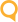 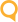 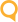 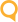 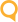 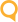 Literature Review
Sharma and Chahal (1999) : study of patient satisfaction to understand the extent of patient satisfaction with diagnostic services. Based on their findings, they also suggest strategic actions for meeting the needs of the patients of private health care sector more effectively which include becoming more friendly and understanding to the problems of patients, maintaining cleanliness, conducting surveys to know  the attitude of the patients with regard to the employees, adopting patient-oriented policies and procedures, among others
Sharma and Chahal (2003): stated that due to increased awareness among the people patient satisfaction had become very important for the hospitals, and examined the factors related to patient satisfaction in government outpatient services in India. They found that there are four basic components which had impact on the patient satisfaction namely, behavior of doctors, behavior of medical assistants, quality of atmosphere, and quality of administration.
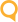 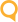 Literature Review
Folkes and Patrick (2003):  show converging evidence of a positivity effect in customers’ perceptions about service providers. When the customer has little experience with the service, positive information about a single employee leads to perception that the firm’s other service providers are positive to a greater extent than negative information leads to perception that the firm’s other service providers are similarly negative. 
Vernoer (2013):  investigate the different effects of customer relationship perceptions and relationship marketing instruments on customer retention and customer share development over time, and  show that affective commitment and loyalty programs that provide economic incentives positively affect both customer retention and customer share develop
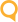 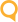 Factors attracting Corporates in the Healthcare sector
Recognition as an industry
 In the mid 80’s, the healthcare sector was recognized as an industry. Hence it became possible to get long term funding from the Financial Institutions. The government also reduced the import duty on medical equipment’s and technology, thus opening up the sector.

Socio-Economic Changes
The rise of literacy rate , higher levels of income and increasing awareness through deep penetration of media channels, contributed to greater attention being paid to health. 


Brand Development
 Many family run business houses, have set-up charity hospitals. By lending their name to the hospital, they develop a good image in the markets which further improves the brand image of products from their other businesses.
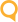 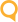 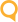 Factors attracting Corporates in the Healthcare sector
Extension To Related Business
Some pharmaceutical companies like Wockhardt and Max India, have ventured into this sector as it is a direct extension to their line of business.


Opening Of The Insurance Sector 
In India, approx. 60% of the total health expenditure comes from self paid category as against governments contribution of 25-30 %.  The opening up of the insurance sector to private players is expected to give a shot in the arms of the healthcare industry. Health Insurance will make healthcare affordable to a large number of people. The Consultants, Financiers and Insurance Agencies are to benefit from this boom. The insurers will use PPOs, that will grow into HMOs, to assume insurance risks on clients behalf. Medical Equipments, Medical Software and Hospitals will see the biggest boom.
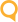 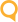 Research Objectives and Design
Research Objectives
To find out the level of Patient satisfaction among patients regarding OPD services in Venkateshwar Hospital, Dwarka, New Delhi.
To find out patient satisfaction in OPD services on each parameter as contained in the questionnaire already being used in Venkateshwar Hospital.
To make suitable recommendations to Hospital Management.
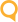 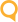 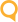 Research Design
The study is based on explorative and descriptive research design with the objective of measuring the satisfaction level of patients’ of Venkateshwar hospitals. The study uses both primary and secondary information.
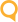 Data Sources
Before an attempt was made to collect the information from the sample, desk research was conducted .

For the purpose of the study, 400 respondents were interviewed from the OPD of Venkateshwar Hospital.
 
Secondary data was also collected mainly from HMIS
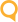 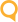 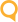 Questionnaire Design
The information was collected through a pre-designed, structured questionnaire which is already being used by Venkateshwar Hospital as a feedback form for OPD.
To study patient’s satisfaction level it was required to examine the following aspects:  
Ease of getting an appointment
Cleanliness and ambience of the hospital
Waiting time for Registration & Billing process
Waiting time to see the Doctor
Waiting time for investigation and procedures
Were the reports ready at committed time
Nursing Staff
Phlebotomist (Blood sample collection)
Radiology Technician
Pharmacy
Cafeteria
Overall rating of the hospital on the scale of 1 to 10
Will you consider this hospital as your regular source of healthcare?
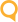 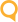 Sample Design
Sample Unit
Since this was a one person survey to be completed with limited resources, study was restricted only to OPD services. 
Population of the study comprised of OPD patients in Venkateshwar Hospital.
Sample Size
A sample of 400 respondents selected from the hospital OPD on the basis of their convenience. Secondary sources of data were utilized for analysing the OPD load of the hospital
Sampling Frame
Text
Text
Primary data was collected from the respondents. The respondents were either the patients themselves or their relatives
Sampling Technique
All relevant factors were considered to make sample representative of various aspects.
Upon an analysis of Venkateshwar hospital OPD, the average OPD load in each OPD was calculated, and due weightage was given to each specialization of the OPD
Text
Text
Data Analysis and Results
The data / information contained in the questionnaire were first transferred to master table which facilitated tabulation of data in desired form. 

The collected data was then grouped into tables and analyzed using various statistical tools like mean scores. 

Reaction of the respondents towards the different factors given was studied using a structured, non-disguised and well-defined questionnaire designed for the patients or their attendants. The questionnaire contained rating questions ie Very Good, Good, Average and Poor. The respondents were asked to rate the factors according to what they had perceived from the hospital services.
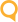 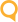 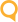 Ease of getting an Appointment
Cleanliness and Ambience of the Hospital
Waiting time for registration and billing process
Waiting time to see the doctor
Waiting time for investigation and procedures
Were the reports ready at committed time?
Nursing Staff
Phlebotomist (Blood sample collection)
Radiology Technician
Pharmacy
Cafeteria
Will you consider this hospital as your regular source of healthcare?
How did you first hear about the hospital?
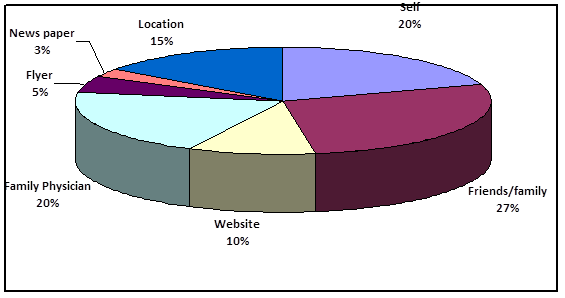 Overall Experience
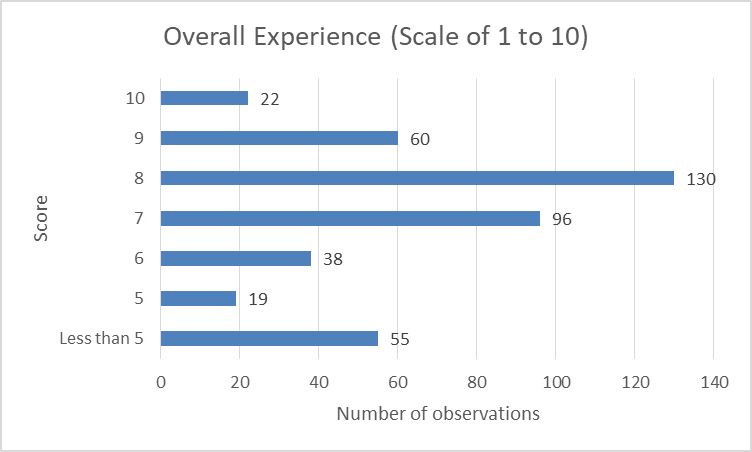 Comments and Suggestions given by patients
There should be a display giving out the appointment number and seniority in each OPD.  
Appointment system need improvement. Lot of waiting despite taking appointment in advance.
Billing and registration system needs lot of improvement to handle the heavy load. Considerable waiting time in billing and registration in lot of OPDs.
Staff at various counters need to be polite.
Doctors need to be punctual for OPD timings. Most of the time doctors are late at least by 30 minutes.
More doctors should be available in ultrasound and radiology OPD.
Lab report should be available in mail or on the website of the Hospital. So the patients can access it by login on to the hospital website.
Doctors should not use mobile while attending patients. It’s a distraction and unprofessional attitude. 
OPD patient should be able to pay the registration fees online so that he doesn’t have to wait in queue for the same in the hospital.
At times long waiting time at pharmacy. Increase counters when high rush.
Diaper changing table should be available in ladies toilet and neo natal OPD.
Timely service is not provided to CGHS and empaneled patients.
There should be more staff deployed at various counters during the weekend and when heavy rush of patients is expected.
Limitations of the Study
As the study was to be completed in a short time, the time factor acted as a considerable limit on the scope and the extensiveness of the study.

The information provided by respondents may not be fully accurate due to unavoidable biases. 

Results are subjective and perception driven but nonetheless are very helpful in showing the state of satisfaction with OPD services.
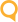 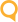 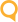 Recommendations
Recommendations based on comments and suggestions given by Patients.
Long waiting time for registration, to meet the doctors and at Pharmacy needs priority attention.
Perception of differential and discriminatory  treatment for different category of patients should be corrected.
Where ever possible ,unprofessional staff behaviour should be corrected through education and training. Its an important issue for spoken reputation of the Hospital.
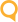 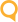 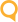 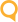 [Speaker Notes: Have to find a good cartoon!!]
Recommendations
Technological suggestions given by patients should be implementented for enhanced patient satisfaction. Mainly these are accessing reports on line, able to make payments on line while take on line appointments, call centre being more responsive, digital display system in OPD areas giving seniority and approx. waiting time etc.
Comparing with the visitors and OPD staff ratio, there appears to be lack of manpower. Either more staff is to be hired or differential deployment should be done at respective counters depending on the rush of patients for enhanced patient satisfaction. 
The responsibility of collecting Patient feedback and providing OPD services should be separated. There should be an independent mechanism to collect patient feedback and directly reporting to Operations Head.
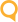 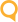 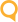 [Speaker Notes: Have to find a good cartoon!!]
Thank you! Questions?